KÖZIGAZGATÁSI SZAKVIZSGAÁltalános közigazgatási ismeretekV. modulAz Európai Unió szervezete, működése és jogrendszere
Hatályosította: Dr. Linder Viktória
2025. január
Szerzők:
Dr. Arató Krisztina 
Dr. Bóka János 
Dr. Koller Boglárka 
Dr. Molnár Anna
Dr. Nyikos Györgyi 
Dr. Raffai Katalin 
Dr. Szegedi László 
Dr. Varga András
1. fejezet: Az európai integráció mérföldkövei
1.1. Az európai integráció előzményei és az integráció fogalma
integráció
alapító szerződések
szupranacionalizmus
kormányköziség
gazdasági integráció
politikai integráció
európai egység
1.2. A nyugat-európai integráció indulása
1948 – OEEC (Marshall terv)
1949 – Európa Tanács
1949 – NATO
1950 – Schuman-terv
1952 – Montánunió, Európai Szén és Acélközösség (ESZAK) 
          	– Hatok (DE, FR, IT, BE, NL, LU)
1957 Római Szerződések – Európai Gazdasági Közösség, Euratom
Miniszterek Tanácsa
Európai Bizottság
Parlamenti Közgyűlés
Bíróság
1.3. De Gaulle Európája:az 1960-as évek integrációs fejleményei
szupranacionalizmus vs. kormányköziség
Charles de Gaulle
nemzetek Európája
1965 üres székek politikája
1966 luxemburgi kompromisszum
„alapvető nemzeti érdek”
brit vétó
Közös Agrárpolitika
1.4. Válaszút előtt az 1970-es években: megtorpanás és kiútkeresés
brit bővítés (UK, IE, DK)
olajválság
Bretton-Woods-i rendszer csődje
euszklerózis
közösségi költségvetés – vámok, lefölözések, VAT(ÁFA) adó bevétel (1%)
gazdasági és monetáris unió tervezet
ERM
1974 Európai Tanács
1979 EP közvetlen választása
1.5. Az európai integráció új lendülete: a Delors-korszak eredményei
Mediterrán bővítés – GR, ES, PT
Jacques Delors bizottsági elnök
Margaret Thatcher - BBQ
Fehér Könyv (Lord Cockfield) – belső piac
fizikai akadályok
pénzügyi akadályok
technikai akadályok
1986 Egységes Európai Okmány
I. Delors csomag – finanszírozási reform
gazdasági és szociális kohézió - szolidaritás
1.6. Az Európai Unió születése az 1990-es években
1989/90 – szovjet blokk felbomlása
1992 Maastrichti Szerződés
EU születése
GMU kialakítása
1990-94 tőkeáramlás liberalizációja, ECU, központi bankok együttműködése
1994-99 EMI (EKB), EKBR, konvergencia
1999 árfolyam rögzítés
2002 euró
konvergencia kritériumok
3 pilléres modell
uniós polgárság
szubszidiaritás
1.7. Az új évezred kihívásai és az alkotmányozási folyamat
Az Európai Unió az 1990-es és 2000-es években
1995 Északi bővítés – AT, FI, SV
1997 Amszterdami Szerződés
Schengeni rendszer
Szociális Charta
Stabilitási és Növekedési Egyezmény - túlzottdeficit eljárás
2001 Nizzai Szerződés
Alapjogi Charta
felkészülés a Keleti bővítésre
1.7. Az új évezred kihívásai és az alkotmányozási folyamat
Alkotmányszerződés és a Lisszaboni Szerződés
2004, 2007, 2013 Keleti bővítés – 
	HU, SK, SL, PL, CZ, CY, MT, ET, LV, LT; RO, 	BG, HR
2004 Alkotmányszerződés
Konvent
szimbolikus elemek
külügyminiszter, elnök, együttdöntés, Alapjogi Charta
2005 ratifikációs kudarc: FR, NL
1.8. Új Európa? – Válságok és válaszok
euróválság
válságkezelés
országmentő alapok, mentőcsomagok, kondicionális hitelek
demokrácia
demokratikus deficit
bizottsági elnök kvázi közvetlen választása – Spitzenkandidaten
orosz-európai viszony 
orosz-ukrán háború; szankciós csomagok
TTIP
közel-keleti konfliktusok
menekültválság, migráció
Brexit – 2020. január 31. (2021.01.01.)
Hamász-izraeli háború, a nemzetközi közösséget is érintő következmények
2. fejezet: Az Európai Unió jogi keretei, jellemzői
2.1. Az uniós jog létrehozásának okai, forrásai
Létrehozásának oka: a csatlakozással átruházott hatáskörök gyakorlásához szükséges önálló jogrend létrehozása.
Az uniós jog forrásai:
Elsődleges jogforrások (alapítószerződések, módosításaik, csatolt jegyzőkönyvek, Alapjogi Charta, általános jogelvek)
Másodlagos jogforrások:
Rendelet, irányelv, határozat (kötelező jogalkotási aktusok)
Ajánlás, vélemény (nem kötelező, nem jogalkotási aktusok)
A kül- és biztonságpolitika jogi aktusai

Az acquis (uniós jogi vívmányok) fogalma: minden jogszabály, alapelv, egyezmény, nyilatkozat, határozat, vélemény, célkitűzés, gyakorlat, amely az EU-ra vonatkozik.
2.1.1. Elsődleges jogforrások
Az Alapjogi Charta
Méltóság
Szabadságok
Egyenlőség
Szolidaritás
Az uniós polgárságból fakadó jogok
Az igazságszolgáltatáshoz való jog
Általános jogelvek
A meghallgatáshoz való jog
A hatékony felülvizsgálat elve
A méltányosság elve 
A jogbiztonság elve 
Az arányosság elve
A Szerződések	
Az Európai Unióról szóló szerződés (EUSz): értékek, célok, hatáskörgyakorlás alapelvei, demokratikus elvek, EU külső tevékenysége, belépés-kilépés stb.
Az Európai Unió működéséről szóló szerződés (EUMSz): hatáskörök gyakorlása, belső-külső politikák, döntéshozatal szabályai,  költségvetés stb.
2.1.2. Másodlagos jogforrások
EUMSz 288. cikke:
Kötelező jogi aktusok
Rendelet (regulation): általános hatályú norma, amely minden tagállamban kötelező, közvetlenül, automatikusan alkalmazandó
Irányelv (directive): a jogharmonizáció fő eszköze; a célokat meghatározza, de a megvalósítás módját a tagállamokra bízza
Határozat (decision): ha vannak címzettjei, akkor kizárólag a címzettekre nézve kötelező; abban az esetben, ha nem jelöl meg címzettet, akkor mindenkire
Nem kötelező jogi aktusok (soft law)
Ajánlás (recommendation): cselekvési és magatartási elvárások, az uniós jog értelmezését segíti
Vélemény (opinion): az érintett kérelmére kiadott állásfoglalás
A kül- és biztonságpolitika jogi aktusai
Általános iránymutatás
Határozat
2.2. Az uniós jog jellege
Az uniós jog jellege:
Egyedi jogrend
Saját intézmények, jogalkotási eljárások, jogforrások
Tagállamok jogrendszere feletti (szupranacionális)
Tagállamok jogrendjének integráns részét képezi
Az uniós jog viszonya
A nemzetközi joghoz:
Az Unió önálló jogalany (nemzetközi szerződéseket köt).
A nemzetközi jog részét képezi az uniós jogrendnek és kötelező az Unióra nézve.
A tagállamok belső jogához:
Elsőbbség elve,
Előfoglalás elve,
Közvetlen alkalmazandóság elve,
Közvetlen hatály elve.
2.3. Jogharmonizáció az Európai Unióban
Fogalma: 
A tagállamok nemzeti jogrendszerének a közelítése a nagyobb különbségek megszüntetése céljából. Az egységes piac megvalósítása és az alapszabadságok érvényesülésének igényéből fakad.
Korlátozása:
Csak indokolt esetben és szűk körben lehetséges,
Ha sértené a közegészség, közbiztonság, közerkölcs, nemzeti értékek, ipari- és kereskedelmi tulajdon védelmének, környezetvédelem szabályozásának a magasabb szintű védelmet garantáló  tagállami szabályait,
Nem rejthet magában burkolt versenykorlátozást.
2.4. Az Európai Unió jogának értelmezése
Az uniós jog betartatásának, egységes értelmezésének, alkalmazásának záloga  az Európai Unió Bírósága.

Az integráció motorja.
Hierarchikus felépítésű.
Hatásköre sokrétű.
Az elsődleges és másodlagos uniós jog helyes értelmezése és alkalmazása.
Az előzetes döntéshozatali eljárás az értelmezés fő eszköze.

Az Európai Unió Bírósága:	
Európai Unió Bírósága (korábbi Európai Közösségek Bírósága)
Európai Törvényszék (korábbi Elsőfokú Bíróság)
(A Közszolgálati Törvényszék 2016-ban megszűnt, hatásköreit a Törvényszék vette át)
3. fejezet: Uniós polgárság és alapvető jogok
3.1. Az uniós polgárság
Az uniós polgárság definíciója
EUSZ 9. cikk
EUMSZ 20. cikk (1)
Uniós polgár mindenki, aki valamely tagállam állampolgára. Az uniós polgárság kiegészíti, és nem helyettesíti a nemzeti állampolgárságot.
Létrejön az uniós polgárság.  Uniós polgár mindenki, aki valamely tagállam állampolgára.  
Az uniós polgárság kiegészíti és nem helyettesíti a nemzeti állampolgárságot.
3.1. Az uniós polgárság
Tartalma
3.2. Az EU demokratikus működésének alapelvei
Demokratikus egyenlőség elve
Képviseleti demokrácia elve
Európai pártok
Szubszidiaritás
Részvételi demokrácia elve
Polgári kezdeményezés
Demokratikus deficit?
Az EP korlátozott szerepe
Nemzeti parlamentek ellenőrző szerepe
Demokratikus ellenőrzésen kívüli folyamatok (pl. komitológia)
Bírósági kontroll hiánya
Politikai távolság
3.3. Alapjogvédelem az EU-ban
Az EU Bíróság alapjogi jogfejlesztő gyakorlata
3.3. Alapjogvédelem az EU-ban
Alapjogok és az Európai Unió
3.3. Alapjogvédelem az EU-ban - Az EU Alapjogi Ügynöksége
3.3.2. Az Európai Unió Alapjogi Chartája
3.3.3. Az Európai Unió és az Emberi Jogok Európai Egyezménye
4. fejezet: Az Európai Unió felépítése és működése
4.1. Az EU intézményrendszere
- Tagállamok kormányközi együttműködésének és 

- az egyes tagállamok feletti szupranacionális működésnek jegyei is felfedezhetőek az intézményeknél.
4.1. Az EU intézményrendszere
Intézmények és funkcióik:

Európai Tanács: EU legfőbb politikai döntéshozó szerve, a fejlődéshez szükséges ösztönzést biztosítja, és meghatározza annak általános politikai irányait
„Jogalkotói háromszög” tagjai: a jogalkotást kezdeményező szupranacionális Európai Bizottság (Bizottság), a kormányközi jellegű fő jogalkotó Európai Unió Tanácsa (Tanács) és a szupranacionális társ-jogalkotóként működő Európai Parlament (EP)
Szupranacionális jellegű intézmény a pénzügyi ellenőrzésért felelős Európai Számvevőszék, az uniós jog egységes alkalmazásáért és értelmezéséért felelős Európai Unió Bírósága (EuB), a monetáris együttműködésért felelős Európai Központi Bank (EKB)
4.1. Az EU intézményrendszere
Intézményeken túl  - az egyéb szervek és hivatalok: 

Az EP-t, a Tanácsot és a Bizottságot tanácsadói minőségben segíti: 

	- a Gazdasági és Szociális Bizottság (GSZB), 
	- a Régiók Bizottsága. 

A belső piac optimális fejlődéséhez biztosít pénzügyi forrást: 

	- az Európai Beruházási Bank. 

Növekvő szereppel bírnak az EU jogának végrehajtásában: 

	- az EU-s ügynökségek.
4.1.2.1. Európai Tanács
Szervezeti felépítés
Integráció előrehaladtával intézményesült csúcstalálkozók (főszabály szerint félévente kétszer ülésezik + rendkívüli ülés lehetősége) 
Tagjai: tagállamok állam- és kormányfői + az Európai Tanács állandó elnöke + a Bizottság elnöke + (EU külügyi és biztonságpolitikai főképviselője)
Működés szervezése: állandó elnök szerepe + Állandó Ügyek Tanácsa
4.1.2.1. Európai Tanács
Feladat- és hatáskörök
Dönt a szerződésmódosítási kormányközi konferenciák összehívásáról + módosításáról. 
Dönt az intézményi változásokról, létszámkeretekről. 
Dönt az új tagállamok felvételéről, valamint a kilépési szándékát az Európai Tanácsnak jelző tagállammal a kilépési tárgyalásokat az Európai Tanács által adott iránymutatások alapján folytatják le.
Következtetéseket fogad el az Unió foglalkoztatottsági helyzetéről, kialakítja a tagállamok és az Unió gazdaságpolitikájára vonatkozó iránymutatásokról következtetését.
Dönt annak megállapításáról, ha egy tagállam az Unió alapértékeit súlyosan és tartósan megsérti.
Meghatározza a közös kül- és biztonságpolitika stratégiai célkitűzéseit és annak irányvonalait.
4.1.2.2. Európai Unió Tanácsa
Szervezeti felépítés
Uniós jogalkotás főszereplője
Tagjai: kormányközi együttműködési forma miatt a tagállamok egy-egy miniszteri szintű képviselője (különböző formációk a megvitatandó napirend szakpolitikai tárgya szerint)
Működés szervezése: LSz. két tanácsot nevesít (Általános Ügyek Tanácsát + Külügyek Tanácsát) 
+ rotációs rendszerben egymást félévente váltó tagállamok = soros elnökség + trió
+ COREPER
4.1.2.2. Európai Unió Tanácsa
Feladat- és hatáskörök
Társ-jogalkotóként szereplő EP-vel közösen fő uniós jogalkotó (delegálhat a Bizottságra) 
EP-vel közösen fogadja el az Unió éves költségvetését 
Dönt nemzetközi szerződések megkötéséről az Unió nevében más államokkal + nemzetközi szervezetekkel 
Politikai koordináció a gazdaságpolitika, a rendészeti együttműködés területén, egyes külpolitikai kérdések esetében feladatokat lát el 
Felel a közös kül- és biztonságpolitika területén a végrehajtásért az Európai Tanács által meghatározott stratégiai keretek között 
Unió szervei és hivatalai vezetői és legmagasabb rangú tisztségviselői tekintetében kinevezési jogok + Számvevőszék tagjaira + meghatározza egyes tisztviselők illetményeit
4.1.2.3. Európai Parlament
Szervezeti felépítés
Társ-jogalkotó + Politikai elszámoltathatósági mechanizmusok
Tagjai: tagállamokban közvetlen és általános választójog alapján, ötéves időtartamra megválasztott képviselők (népesség arányában max: 751)
Működés szervezése: Elnök +  Elnökség (Elnök, 14 alelnök, tanácsadói minőségben öt quaestor) + Elnökök Értekezlete (Elnök, képviselőcsoportok elnökei) + bizottságok rendszere (állandó, ad hoc, vizsgáló)
Európai ombudsman
4.1.2.3. Európai Parlament
Feladat- és hatáskörök
Társ-jogalkotó a Tanács mellett (uniós jogi aktus elfogadásához az EP jóváhagyása is kell)
Éves költségvetését különleges jogalkotási eljárás keretében eljárva az EP és a Tanács határozza meg
Ellenőrzés és a politikai elszámoltathatósági mechanizmusok (jóváhagyja a Bizottságot mint testületet + bizalmatlansági indítványt fogadhat el + konzultálni kell az EP-vel az Európai Számvevőszék tagjainak kinevezése előtt + Bizottságnak jelentést kell benyújtania az EP-nek, amelyet az megtárgyal + adott uniós tisztviselőket meghallgat) 
Együttműködik a nemzeti parlamentekkel az Elnökök Értekezletén keresztül 
Petíciós jog + európai ombudsman szerepe
4.1.2.4. Európai Bizottság
Szervezeti felépítés
„Integráció motorja” + Szerződések „őre”
Tagjai: Elnök vezeti + „biztosok kollégiuma” (egy ország - egy biztos külön portfolióval) + speciális: az EU külügyi és biztonságpolitikai főképviselője (egyik alelnök)
Működés szervezése: biztosok vezetése alatt főigazgatóságok, igazgatóságok, osztályok, valamint egyéb szolgálatok is (ld. Jogi Szolgálat). + legfőbb koordinációs szerve a Főtitkársága (főtitkár vezeti) + biztosok mellett kabinetvezető által vezetett kabinetek
4.1.2.4. Európai Bizottság
Feladat- és hatáskörök
„Integráció motorja”: jogszabályi és döntéshozatali javaslatok előterjesztője (de: eredeti és származékos jogalkotási jogkörökkel is rendelkezik) + az uniós költségvetés előkészítéséért + költségvetési végrehajtás felügyeletéért, adott esetben a végrehajtási ügynökségek révén az uniós (pénzügyi) programok igazgatásáért felelős. 

Uniós normák közvetlen végrehajtása saját apparátusa vagy a decentralizált ügynökségek révén
 
Szerződések „őre”: fellép a tagállamokkal szemben az uniós jog vélt megsértésekor - EuB előtti kötelezettségszegés megállapítása iránti per 

EU külkapcsolatai terén: külügyi és biztonságpolitikai főképviselőjének szerepe + az Unió által megkötendő nemzetközi szerződések előkészítését megelőző tárgyalások vitele + a nemzetközi kereskedelmi kapcsolatokban az Unió képviselete + a nemzetközi szervezetekkel való kapcsolatok fenntartása
4.1.2.5. Európai Unió Bírósága
Feladata, szervezeti felépítése
Uniós jog tiszteletben tartása + alkalmazása/értelmezése az Unió egésze tekintetében egységesen történjen
Szervezete: Bíróság (legmagasabb szintű ítélkező fórum) + Törvényszék (alsóbb fok) 

Működés szervezése: több formációban ülésezhet az ügy természetétől, nehézségétől, sürgősségi jellegétől függően 
+ főtanácsnoki funkció 
+ Törvényszék és Bíróság elnököt választ 3 éves mandátummal tagjai közül
4.1.2.5. Európai Unió Bírósága
Eljárástípusok
Kötelezettségszegés megállapítása iránti per (tagállam ellen az uniós jogból fakadó kötelezettség megszegése miatt) 
Megsemmisítés iránti per (adott uniós intézmény, -szerv ellen, ha annak jogi aktusa az uniós jogba ütközik)
Mulasztási per (uniós jog szerinti kötelező döntéshozatal elmulasztása az uniós intézmény, szerv részéről)
Uniós intézmények, szervek, hivatalok általi szerződésen kívül okozott károk megtérítéséről való döntés
Az unió tisztviselői tekintetében indult közszolgálati perek a Törvényszék hatáskörébe kerültek át 2016 szeptemberétől
Nem peres eljárásnak tekinthetőek a Bíróság előtt folyó előzetes döntéshozatali eljárások
4.1.2.6. Európai Számvevőszék
Feladata, szervezeti felépítése
Pénzügyi ellenőrzés, ahol uniós költségvetési források felhasználása történik
Tagjai: „egy tagállam-egy delegált” elve + maguk közül választott elnöke 

Működés szervezése: saját elnökkel rendelkező öt kamara (ezekhez vannak hozzárendelve a számvevőszéki tagok és az ellenőrök) + Főtitkárság + belső tanácsok
4.1.2.6. Európai Számvevőszék
Feladat- és hatáskörök
Megvizsgálja az Unió összes bevételre és kiadásra vonatkozó elszámolását 
Alapja a nyilvántartások, és szükség esetén a helyszíni ellenőrzés - az Unió intézményei/szervei + tagállami szint is 
Pénzügyi év lezárását követően éves jelentést készít (megküldi egyéni intézményeknek + közzé kell tenni az Európai Unió Hivatalos Lapjában)
Meghatározott kérdésekre vonatkozó megállapításait — elsősorban külön jelentés formájában — bármikor előterjesztheti, és a többi uniós intézmény bármelyikének kérésére véleményt adhat
Segíti az EP-t + Tanácsot a költségvetés végrehajtásával kapcsolatos ellenőrzési feladataik gyakorlása során
4.1.2.7. KBER és az EKB
Szervezeti felépítés
Monetáris integráció (benne eurózóna) keretét a Központi Bankok Európai Rendszere (KBER) adja
Tagjai: KBER része az EKB és a tagállamok jegybankjai 

Működés szervezése: Kormányzótanács (Igazgatóságának tagjaiból + eurózóna tagállamainak jegybankelnökei) + Igazgatóság (EKB elnök, az alelnök, négy további tag) + Általános Tanács (EKB elnök, alelnök, tagállami központi bankok elnökei)
4.1.2.7. KBER és az EKB
Feladat- és hatáskörök
Euróbankjegyek kibocsátásának engedélyezése

KBER feladatainak teljesítése érdekében az EKB rendeleteket fogadhat el, meghozza a KBER-re ruházott feladatok végrehajtásához szükséges határozatokat, valamint ajánlásokat tesz és véleményeket ad ki

EKB pénzbírságot vagy kényszerítő bírságot szabhat ki azokra a vállalkozásokra, amelyek nem tesznek eleget a rendeleteiből és határozataiból fakadó kötelezettségeknek

Szervezetileg elkülönült apparátus felel az egységes felügyeleti mechanizmus működtetéséért (rendszerkockázatot jelentő hitelintézetek uniós szintű, közvetlen felügyeletét végzi el)
4.1.3. A tanácsadó szervek          4.1.3.1. Gazdasági Szociális Bizottság (GSzB) 4.1.3.2. Régiók Bizottsága (RB)
Szerepük: jogalkotás tekintetében tanácsadók (vélemények kiadása)
Tagok: Tanács a Bizottság javaslata alapján egyhangúlag elfogadott határozatban megállapítja a bizottság összetételét; 

- GSZB - a munkaadói + munkavállalói oldal szervezetei + civil társadalom szereplőit tömörítő szervezetek képviselői; 

- RB - regionális és helyi testületek választott képviselői

Feladat és hatáskör: véleményük kikérésének kötelező + nem kötelező esetei + saját kezdeményezésre is véleményt adhatnak; Jogi kötőerővel nem rendelkező vélemények
4.1.4. Ügynökségek az Európai Unióban
Szerződések által nem körülhatárolt ügynökségek (szakirodalmi fogalom)
EURATOM-ügynökségek
békés célú nukleáris energia felhasználásához szükséges tagállami erőfeszítések összehangolása,
a szükséges  infrastruktúra biztosítása, 
a biztonságos és megfelelő atomenergia felhasználásáról gondoskodnak
4.1.4. Ügynökségek az Európai Unióban
Szerződések által nem körülhatárolt ügynökségek (szakirodalmi fogalom)
végrehajtási ügynökségek
Bizottság határozata hozta létre határozott időre, önálló jogi személyiség nélkül
uniós programok végrehajtására 
ügynökségek alapszabályának jogi alapja: 58/2003/EK rendelet
decentralizált ügynökségek
szakpolitikai ágazatban meglévő speciális szaktudásuk révén segítik az uniós intézményeket + tagállamokat
egyre kiterjedtebb piacfelügyeleti és piac-szabályozási hatáskörök
4.2. Döntéshozatal és jogalkotás4.2.1. Az uniós döntéshozatal
Többszintű kormányzás: uniós és tagállami szint együttműködése - uniós/tagállami jogalkotási hatáskörök + máig elsősorban tagállami (közvetett) végrehajtási jogkörök
Szubszidiaritás és arányosság elvei
Uniós „jogalkotói háromszög” tagjai: a Bizottság + Tanács + EP + (GSZB/RB véleménye) – nemzeti parlamentek bevonása
Jogalkotási eljárások/Nem jogalkotási eljárások
Elsődleges/másodlagos jogforrások
4.2.2.Felülvizsgálati eljárások
Elsődleges jog részét képező Szerződések felülvizsgálati rendje: 
Rendes eljárás: tagállami kormányok képviselőinek konferenciája + hatályba lépés (tagállam az alkotmányos követelményeivel összhangban megerősítette)
Egyszerűsített eljárás: Európai Tanács egyhangúlag + tagállami megerősítés
általános átvezető záradékok (Szerződések által előírt jogalkotási eljárás megváltoztatása)
különleges átvezető záradékok 
Vészfékzáradékok: rendes jogalkotási eljárás alkalmazását felfüggesszék irányelvtervezetek elfogadása során meghatározott esetekben
4.2.3.1. Jogalkotási eljárások - A rendes jogalkotási eljárás
Bizottsági előterjesztés
EP álláspontja + Tanács elfogadja
EP álláspontja + Tanács nem fogadja el
§
EP Tanács első olvasatban elfogadott álláspontjával egyetért/nem foglal állást
EP Tanács első olvasatban elfogadott álláspontját tagjainak többségével elutasítja
EP Tanács első olvasatban elfogadott álláspontjával tagjainak többségével módosításokat javasol
Tanács EP módosítási javaslatával egyetért
§
lezárul elfogadás nélkül
nem fogadja el valamennyi módosítást
Egyeztető-bizottság
§
elfogadás (§) / nélkül
4.2.3.2. Jogalkotási eljárásokKülönleges jogalkotási eljárások
Egyetértési (vagy hozzájárulási) eljárás
valamely jogszabálynak a Tanács vagy a Parlament általi elfogadásához szükséges a másik intézmény egyetértése 
Konzultációs eljárás
Tanács alkotja meg a jogszabályt az Európai Parlamenttel folytatott konzultációt követően (de ez nem köti a Tanácsot)
Unió éves költségvetésének elfogadása
rendes jogalkotási eljárásra hasonlít 
többéves pénzügyi kerettel összhangban kell megállapítani
elfogadása a tárgyévet megelőző évben történik
4.2.4. A Bizottság delegált döntéshozatali szerepe (komitológia)
Tagállami (közvetett) végrehajtás mellett, ha a végrehajtásnak egységes feltételek szerint kell történnie, a jogszabály végrehajtási hatásköröket ruházhat a Bizottságra
Bizottság e delegált döntéshozói szerepe kapcsán kiépült, ellenőrzést gyakorló bizottsági rendszer miatt nevezik ezt az eljárástípust komitológiának
Bizottság munkáját egy, a tagállamok képviselőiből álló bizottság segíti illetve ellenőrzi, amelynek elnöke a Bizottság képviselője, aki azonban nem vehet részt a bizottság szavazásában
182/2011/EU rendelet által az ún. alap jogi aktusok* tárgyköreinek megfelelően a bizottság vizsgálóbizottságként vagy tanácsadó bizottságként jár el


* = Ha valamely kötelező erejű uniós jogi aktust egységes feltételek mellett kell végrehajtani
4.2.5. Intézményi döntéshozatal
Európai Tanácsban: félévente kétszer ülésezik  + rendkívüli ülés is; 
főszabályként a konszenzuson alapuló döntéshozatal + minősített többséggel jár el, akkor a tanácsi döntéshozatal szabályai irányadóak

Európai Bizottságban: éves munkaprogram + biztosi „portfóliók” alapján felelős adott biztos a Bizottság munkájának előkészítéséért és határozatainak végrehajtásáért + benyújtott javaslatokról szóbeli eljárás útján – ülésen – vagy írásbeli eljárás során dönt
4.2.5. Intézményi döntéshozatal
Tanácsban: soros elnökség meghatározó szerepe napirendekben + COREPER előkészítő szerepe + főszabályként a minősített többségi döntéshozatal 

Európai Parlamentben: rendes ülésszak (ezen belül legalább havi rendszerességgel tart négynapos plenáris ülést Strasbourgban + további rövidebb plenáris ülések és rész-, valamint szakbizottsági ülések) + kérelmére rendkívüli ülésszakot tarthat
5. fejezet: Közpénzügyek az Európai Unióban
5.1.1. Költségvetés elvei
Az egységesség és a teljesség elve
Az évenkéntiség  elve
Az egyensúly elve
Az elszámolási egység elve
A globális fedezet elve
Az egyediség elve
A hatékony és eredményes pénzgazdálkodás elve
Az átláthatóság elve
5.2.1. Többéves pénzügyi keret 5.2.2. Az éves költségvetés
Többéves pénzügyi keret
Korábban: pénzügyi perspektívák
Eljárás
Éves költségvetés
Bizottság  Tanács  EP
Egyeztető bizottság
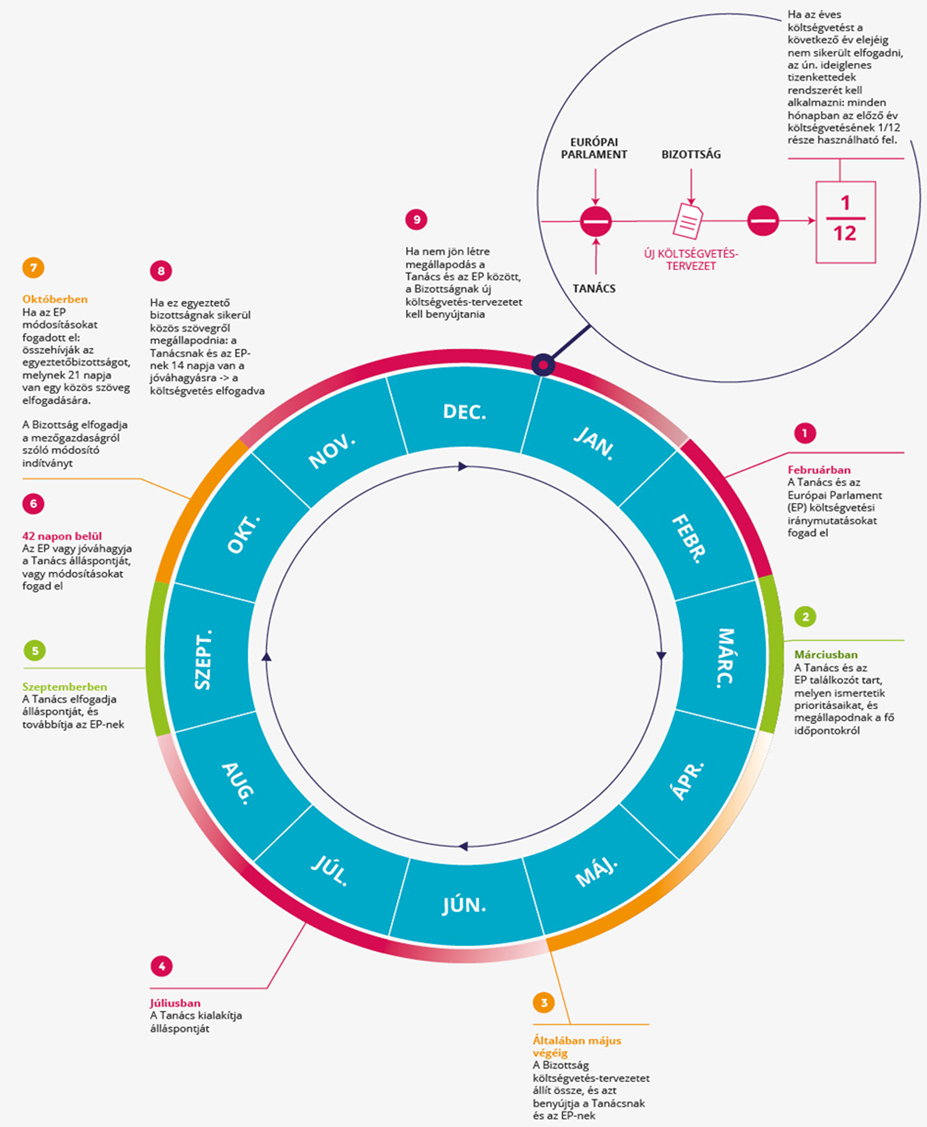 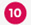 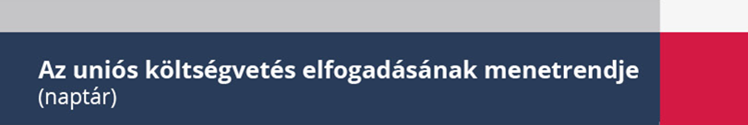 https://www.consilium.europa.eu/hu/infographics/eu-budget-timeline/
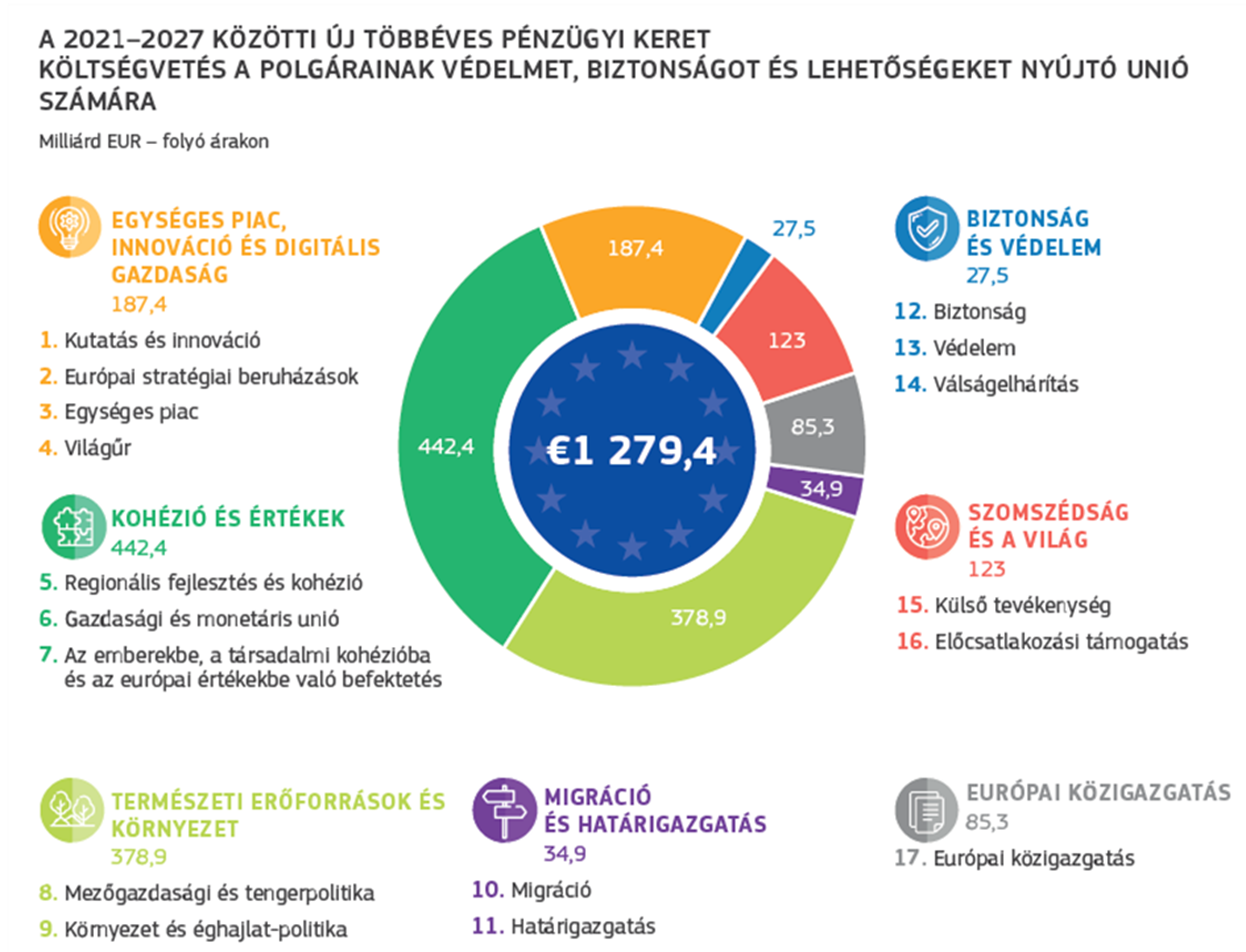 A 2021–2027-es időszakra vonatkozó új többéves pénzügyi keret
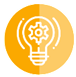 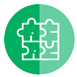 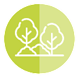 https://tudastar.menedek.hu/hirek/eu-2021-2027-koltsegvetese
A 2021–2027-es időszakra vonatkozó új többéves pénzügyi keret
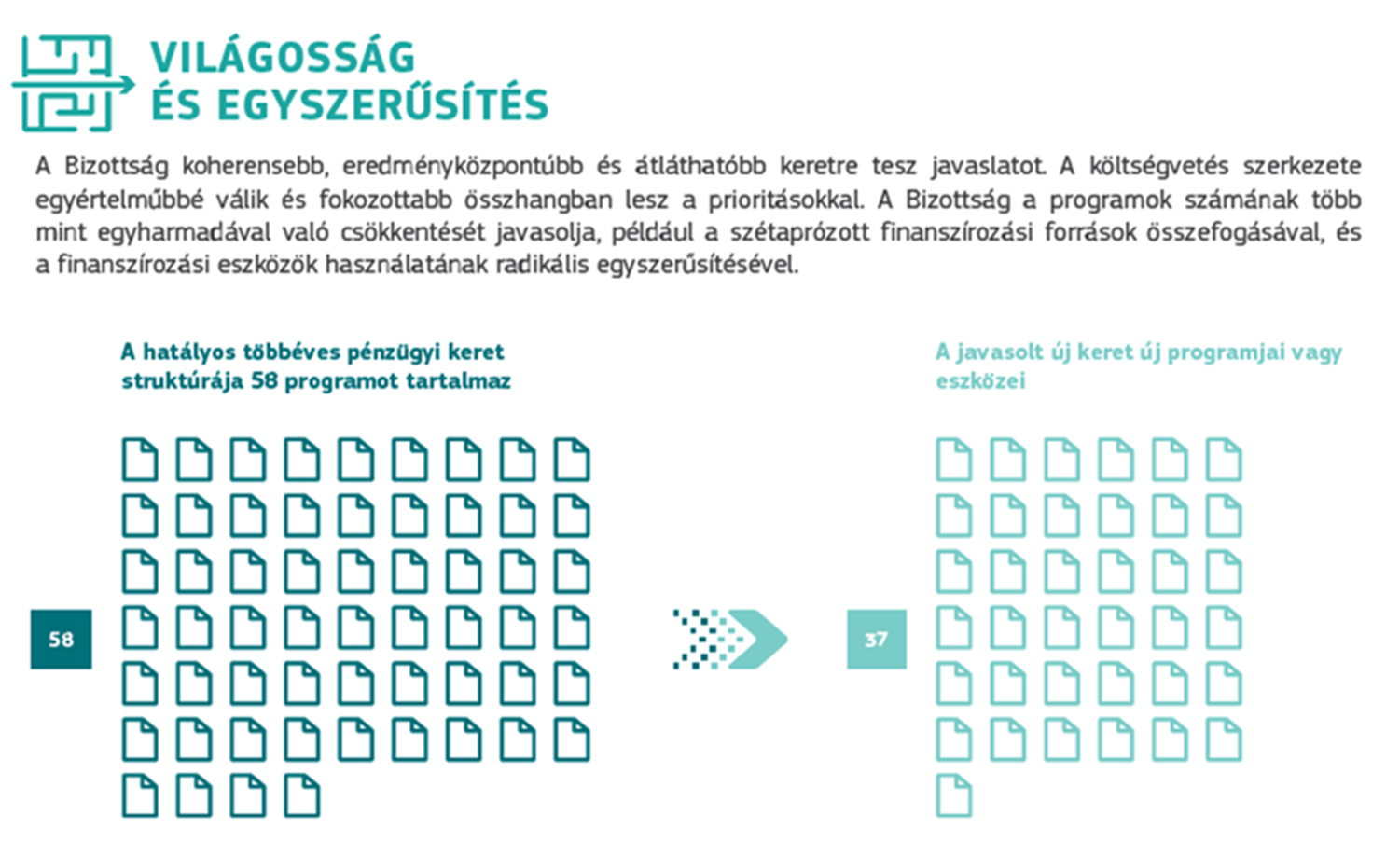 Megismert főbb fogalmak
Költségvetési alapelvek
HÉA-alapú befizetés
GNI-alapú hozzájárulás
Nettó befizetők
Kiigazító mechanizmusok
6. fejezet: Az Európai Unió hatáskörei és politikái
6.1.  A hatáskör-átruházás elve  és az uniós hatáskörök rendszere
Alapelvek
Hatáskör-átruházás elve (EUSZ 5. cikk (2))
Az EU kizárólag a tagállamok által a Szerződésekben ráruházott hatáskörök határain belül jár el.
Az át nem ruházott hatáskör a tagállamoknál marad.
EUSZ 13. cikk (2)
Az egyes intézmények a Szerződésekben meghatározott eljárások, feltételek és célok szerint járnak el.
EUSZ 263. cikk
A hatáskör hiánya az uniós aktus érvénytelenségét (megsemmisítését) eredményezi.
6.1.  A hatáskör-átruházás elve és az uniós hatáskörök rendszere
Rugalmassági klauzula (EUMSZ 352. cikk)
Szerződéses célkitűzés megvalósításához hiányzó hatáskör
A Tanács egyhangúlag a Bizottság javaslatára és az EP hozzájárulásával
KKBP kizárt
Jogharmonizáció kiterjesztése kizárt
6.1.  A hatáskör-átruházás elve  és az uniós hatáskörök rendszere
Beleértett hatáskörök
Szűkebb értelemben
Meglévő hatáskör gyakorlásához feltétlenül szükséges további hatáskör
Belső és külső hatáskörök párhuzamossága
Tágabb értelemben
Szerződéses célkitűzés alapján
Feladattűzés alapján
6.1.  A hatáskör-átruházás elve és az uniós hatáskörök rendszere - Hatásköri kategóriák
6.1.  A hatáskör-átruházás elve és az uniós hatáskörök rendszere
A hatáskörök gyakorlása
Szubszidiaritás
A kizárólagos hatáskörbe nem tartozó területeken
Az EU csak akkor jár el, ha az intézkedés céljait a tagállamok nem tudják megfelelően megvalósítani.
Arányosság
Sem tartalmilag, sem formailag nem terjedhet túl azon, ami a szerződéses célkitűzések megvalósításához szükséges.
Parlamenti ellenőrzés
Sárga lap
Nemzeti parlamentek egynegyede
Narancssárga lap
Nemzeti parlamentek többsége
Bírósági kontroll
EUMSZ 263. cikk alapján
6.2.  Az EU belső politikái 6.2.1. Belső piac
gazdasági integráció
preferenciális megállapodások
szabadkereskedelmi övezet
vámunió (Római Szerződések; 1968)
közös piac (Római Szerződések)
(egységes belső piac) (Egységes Európai Okmány; 1993)
gazdasági és monetáris unió (Maastrichti Szerződés; 2002)
politikai unió
6.2.1. Belső piac
vámunió
vámmentes belső térség
egységes külső vámhatár
közösségi költségvetés
kizárólagos uniós hatáskör
belső piac
négy szabadság
áru
tőke
munkaerő (személyek – jogi és természetes)
szolgáltatások
pozitív szabályozás
kizárólagos uniós hatáskör
6.2.2. Mezőgazdaság és halászat
Mezőgazdasági politika
EMOGA  EMGA (Garanciaalap), EMVA (Vidékfejlesztési Alap)
környezetvédelem
vidékfejlesztés
jövedelemtámogatás
föld, állat alapú támogatás
megosztott hatáskör
6.2.2. Mezőgazdaság és halászat
Halászati politika
Európai Halászati Alap
halállomány közös megőrzése
közös piac szervezése
strukturális intézkedések
külső országokkal kötött közös megegyezések
halászati kvóták
megosztott hatáskör
6.2.3. Szabadságon, biztonságon és a jog érvényesülésén alapuló térség
Célkitűzések
Alapjogok, eltérő jogrendszerek és hagyományok tiszteletben tartása
Ellenőrzés alóli mentesség a belső határokon
Közös politika a menekültügy, a bevándorlás és a külső határok védelme terén
Együttműködés büntető- és polgári ügyekben
A bűncselekmények, rasszizmus és idegengyűlölet megelőzése és leküzdése
6.2.3. Szabadságon, biztonságon és a jog érvényesülésén alapuló térség
Intézmények

Eurojust
Europol, CEPOL
Frontex
EU-LISA (Schengen IT rendszerek)
Európai Menekültügyi Támogatási Hivatal
Alapjogi Ügynökség
Európai Unió Kábítószerügyi Ügynöksége  - EUDA
Nemek Közötti Egyenlőség Európai Intézete (a nemek közötti egyenlőség kérdésével foglalkozó, uniós tudásközpontként is működik) - EIGE
6.2.4. Közlekedés
piaci liberalizáció
kabotázs tilalmának eltörlése
TEN program
vasúti hálózat összekötése
megosztott hatáskör
6.2.5.1. Versenyjog
Bizottság kiemelt szerepe
Vállalkozásokra vonatkozó versenyjogi szabályok
Versenykorlátozó magatartás tilalma
Piaci erőfölénnyel való visszaélés tilalma
Piaci koncentrációk ellenőrzése
Államokra vonatkozó versenyszabályok
Állami támogatás
Állami vállalatoknak nyújtott támogatás
Verseny korlátozása: kivételképpen
6.2.5.2. Adózás
Diszkriminatív adóztatás tilalma
Belső piac működésének elősegítése
Verseny torzulásának megakadályozása
Közvetett adók
Harmonizációs hatáskör
Speciális jogalkotási eljárás
Közvetlen adók
Sztenderdek  összehangolása 
Adóelkerülés elleni küzdelem
Kettős adóztatás elkerülése
6.2.6. Monetáris politika
kizárólagos hatáskör, ha eurózóna tag
GMU
EKB
ERM II – euró előszobája
2 év
maastrichti konvergencia kritériumok
EKBR
ECOFIN
6.2.6. Monetáris politika
Stabilitási és Növekedési Paktum
konvergencia kritériumok
az árstabilitás kritériuma; miszerint a tagállam inflációja nem lehet 1,5%-kal magasabb, mint a három legalacsonyabb inflációval rendelkező ország átlaga
a költségvetési hiány éves összege nem lehet magasabb a GDP 3%-ánál
az ország államadóssága nem lehet magasabb, mint a GDP 60%-a
az EMR II árfolyammechanizmuson belül a tagállam nem értékeli le valutáját
az állam által kibocsátott értékpapírok nominális hosszúlejáratú kamatlába nem haladja meg 2%-nál nagyobb arányban a három legalacsonyabb inflációjú ország kamatának átlagát.
6.2.6. Monetáris politika
Túlzott deficit eljárás
Bizottság, ECOFIN
korrekciós és szankciós ág
Konvergencia/Stabilitási Program
Európai Szemeszter, Költségvetési Paktum
6.2.7. Gazdaság-, foglalkoztatás- és szociálpolitika
támogató politika
Stabilitási és Növekedési Paktum (SNP)
átfogó gazdaságpolitikai iránymutatások
átfogó foglalkoztatáspolitikai iránymutatások
hosszútávú gazdasági programok – Lisszaboni Stratégia, EU2020
Európai Szemeszter
Szociálpolitikai Megállapodás (Szociális Charta)
Európai Szociális Alap

Az EiT megállapodott a 2024–2029-es időszakra szóló stratégiai menetrendről, amely meghatározza a prioritásokat, stratégiai irányvonalakat. 
A menetrend 3 pillérre épül:

szabad és demokratikus-;
erős és biztonságos-; 
virágzó és versenyképes Európa
6.2.8. Fogyasztóvédelem
Az uniós fellépés jogalapjai
6.2.8. Fogyasztóvédelem
Politikai és pénzügyi keret
6.2.8. Fogyasztóvédelem
Intézményi keret
6.2.8. Fogyasztóvédelem
Szabályozási területek
6.2.8. FogyasztóvédelemÚj fogyasztóügyi stratégia (2021-)
Segíteni hivatott az EU-t
a fogyasztói jogok terén a Covid 19 miatt felmerült új kihívások kezelésében, a zöld és digitális átállásban, a helyreállításban rejlő lehetőségek kiaknázásában;

a kiszolgáltatott fogyasztók hatékonyabb védelmében (a válság miatt megváltozott gazdasági környezetben);

a fogyasztói jogok érvényre juttatása terén.
6.2.9. Transzeurópai Hálózatok
korlátos erőforrású rendszerek
integrált hálózatok
közlekedés
energia
távközlés
megosztott hatáskör
6.2.10. Energia
versenyképesség
liberalizáció
energiabiztonság
ellátás biztonsága
szolidaritás
környezetvédelem
20% megújuló forrásokból 2020-ra
integrált energiahálózat (TEN)
energiaunió
megosztott hatáskör – stratégiai terület; nagy tagállami mozgástér  harmadik tagállammal bárki köthet megállapodást

2018: a „Tiszta energia minden európainak” csomag részeként a felülvizsgált megújulóenergia-irányelv hatályba lépése
6.2.11. Gazdasági, társadalmi és területi kohézió
ERFA
ESZA
NUTS rendszer
Kohéziós Alap
EU átlag GDP 75% alatti területek
EMVA, EMGA
EHA
tagállami pályázati rendszerek
6.2.11. Gazdasági, társadalmi és területi kohézió
regionális politikák címzettjei
szigetek
hegyvidéki települések
gyéren lakott északi területek
EU átlag GDP 75%-a alatti régiók
társfinanszírozás
projekt alapú finanszírozás
utófinanszírozás
6.2.12. Környezetvédelem
Célkitűzések:
Környezet minősége
Emberi egészség
Természeti erőforrások védelme
Problémák kezelése nemzetközi összefogással
Éghajlatváltozás elleni küzdelem

Alapelvek:
Szennyező fizet
Megelőzés
Elővigyázatosság
Területek (levegő-, vízminőség, hulladékgazdálkodás, zajvédelem, nukleáris biztonság, állat-, növényvilág védelme, vegyi anyagok ellenőrzése)
6.2.12. Környezetvédelem
8. környezetvédelmi cselekvési program javaslatai:

- üvegházhatású gáz-kibocsátás 2030-ig és  éghajlat-semlegesség 2050-ig;
éghajlatváltozáshoz való alkalmazkodóképesség növelése; 
regeneratív növekedési modell, körkörös gazdaság;
zéró-szennyezésre törekvés;
biológiai sokféleség védelme;
környezeti és éghajlati terhek csökkentése.
6.2.13. Oktatás, kutatás, sport, kultúra, ifjúság
Oktatás
Tartalmának és szervezeti felépítésének meghatározása tagállami hatáskör
Erasmus+
Kutatás
2021-2027-es Európai Horizont uniós kutatási és innovációs keretprogram
Sport
Sportversenyek tisztasága, sportolók védelme, együttműködés
Kultúra
Kreatív Európa 2021-2027 program - kulturális és nyelvi sokszínűség, kulturális és kreatív ágazatok 
Ifjúság
2019-2027 ifjúsági stratégia prioritásai: fiatalok bevonása, összekapcsolása és felelősségvállalásának ösztönzése.
6.2.14. Katasztrófavédelem
Jogalap
EUMSZ 6. cikk – támogató, összehangoló, kiegészítő hatáskör
EUMSZ 222. cikk – szolidaritási klauzula
EU Polgári Védelmi Mechanizmus
Veszélyhelyzet-kezelési Koordinációs Központ
Európai Veszélyhelyzet-kezelési Képesség
Kockázatelemzések, kockázatkezelési tervek
Pénzügyi eszközök
6.3.  Az EU külső politikái 6.3.1. Közös kereskedelempolitika
Tevékenységek
Cselekvési irányok
Vámtarifa- és kereskedelmi megállapodások megkötése
Kereskedelmi védintézkedések
Külföldi közvetlen befektetésre vonatkozó intézkedések
Szellemi tulajdonjog kereskedelmi vonatkozásai
WTO többoldalú kereskedelmi tárgyalásokon való részvétel
Kétoldalú kereskedelmi kapcsolatok
Egyoldalú preferenciális elbánás fejlődő országok számára
Exportpiacon meglévő akadályok felszámolása
6.3.2. Fejlesztési együttműködés és humanitárius segítségnyújtás
Fejlesztési együttműködés
Humanitárius segítségnyújtás
EU, OECD, ENSZ célkitűzések
Cotonou-i Megállapodás
Társulási megállapodások
Európai Fejlesztési Alap
A Lisszaboni Szerződés óta önálló szakpolitika
A nemzetközi humanitárius jog alapelvei szerint
6.3.3. Közös kül- és biztonságpolitika(KKBP)
Célok és alapelvek
Intézmények, hatáskörök
EUSZ 21. cikk
Külön szabályok és eljárások hatálya alá tartozik, eltérő jogforrási rend
Globális kül- és biztonságpolitikai stratégia (2016)
EiT / Tanács / Bizottság
Kül- és biztonságpolitikai főképviselő
Európai Külügyi Szolgálat
Nemzetközi szerződések megkötésének rendje
7. fejezet: Magyarország az Európai Unióban
7. Magyarország az Európai Unióban
A fejezet céljai:
Magyarország csatlakozási folyamatának bemutatása
A keleti bővítés bemutatása
Magyarország és az EU közigazgatási kapcsolatainak bemutatása
Magyarország uniós tapasztalatainak bemutatása
7.1. A keleti bővítés és Magyarország csatlakozása
1960-as évek – technikai megállapodások
1970-80-as évek – kereskedelmi megállapodások
1991. – Európai Megállapodás
1994. április 1. – csatlakozási kérelem
1998. március – 2002. április – csatlakozási tárgyalások
2003. április 12. – népszavazás 83,76% igen, 45,62% részvétel
2003. április 16. – csatlakozási szerződés
2004. május 1. – csatlakozás; Mo, Sk, Sl, Lo, Cs, C, M, É, Le, Li
7.2. AZ EURÓPAI UNIÓ A HAZAI INTÉZMÉNYEKBEN
Európai Bizottság – biztost a kormány jelöli, de független
Európai Tanács – végrehajtó hatalom vezetőinek tanácsa – magyar miniszterelnök
EU Tanácsa – végrehajtó hatalom szektorális vezetője (miniszter)
Európai Koordinációs Tárcaközi Bizottság
Állandó Képviselet (COREPER I, COREPER II)
7.2. AZ EURÓPAI UNIÓ A HAZAI INTÉZMÉNYEKBEN
Európai Bíróság
Bíróság – tagállamonként 1 bíró
Törvényszék – 1 bíró (majd 2)
tagállami parlamentek
sárga lap
narancssárga lap
szubszidiaritás, arányosság
7.2. AZ EURÓPAI UNIÓ A HAZAI INTÉZMÉNYEKBEN
EKTB
egyezteti a magyar álláspontot
bírósági eljárások
kötelezettségszegési eljárások
kapcsolat az Állandó Képviselettel
Tanács elnökség
2011, Stronger Europe
Hatos Pakk
2024
7.2. AZ EURÓPAI UNIÓ A HAZAI INTÉZMÉNYEKBEN
Magyar elnökség 2024 II. félév 

Prioritások: 
Új Európai Versenyképességi Megállapodás; 
Védelempolitika megerősítése; 
Következetes, érdemeken alapuló bővítéspolitika; 
Illegális migráció megfékezése; 
Kohéziós politika jövőjének kialakítása; 
Gazdaközpontú uniós agrárpolitika; 
Demográfiai kihívások kezelése.
Főbb eredmények:
Budapesti-nyilatkozat (versenyképességi megállapodás); 
Románia, Bulgária schengeni csatlakozásáról végső döntés; 
Nyugat-Balkán európai integrációját érintő tárgyalások előrehaladása.
7.3. Az uniós és a magyar közigazgatás kapcsolata
Közvetlen végrehajtás
Közvetett végrehajtás
Szervezetalakítási szabadság
Eljárási autonómia
Egyenértékű és hatékony jogvédelem
Együttes igazgatás
Európai Közigazgatási Térség
7.4. Az uniós tagság tapasztalatai
adaptív integrációs politika  emancipáció
Magyarország nettó haszonélvező
sikertelen gazdasági konvergencia
korábban alacsony állampolgári aktivitás (De: 2019-től javult. 2024-ben kiugró: 59,46%)
gyenge bizottsági pozíciók
sikeres elnökség
2024 második félévi elnökségi eredmények